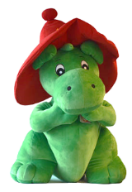 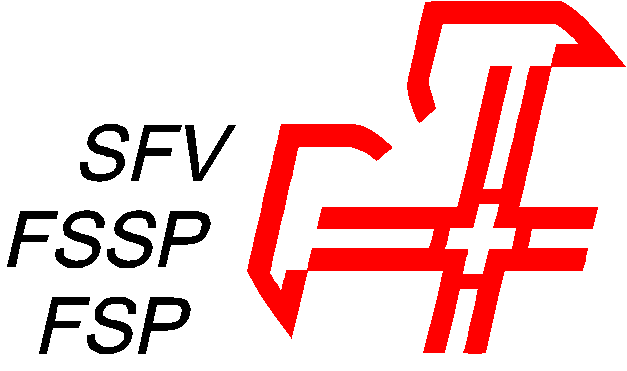 CTIF in der Schweiz 2019
1
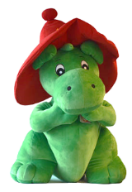 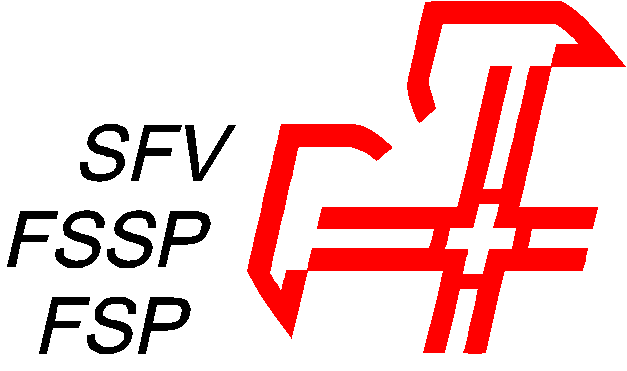 CTIF in der Schweiz 2019
Sonntag, 14.07.2019
2
Jugendliche
Freizeitprogramm
CTIF / OK
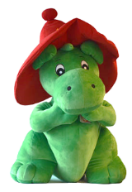 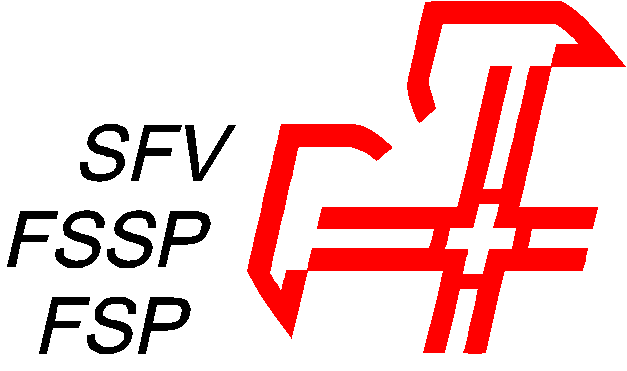 CTIF in der Schweiz 2019
Montag, 15.07.2019
3
Jugendliche
Freizeitprogramm
CTIF / OK
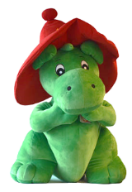 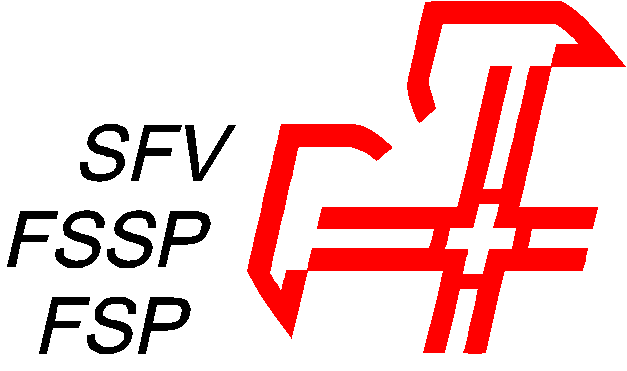 CTIF in der Schweiz 2019
Dienstag, 16.07.2019
4
Jugendliche
Freizeitprogramm
CTIF / OK
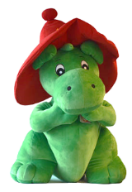 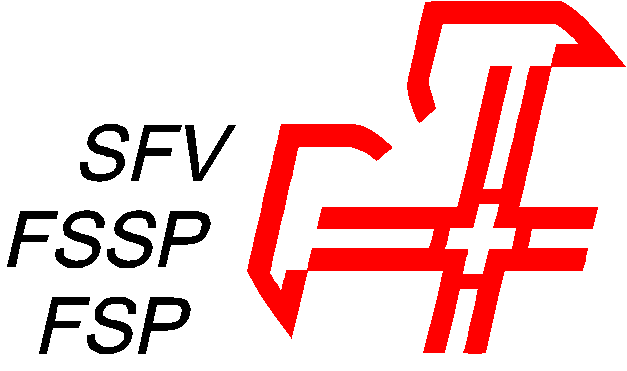 CTIF in der Schweiz 2019
Mittwoch, 17.07.2019
5
Jugendliche
Freizeitprogramm
CTIF / OK
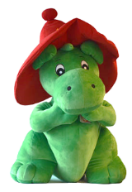 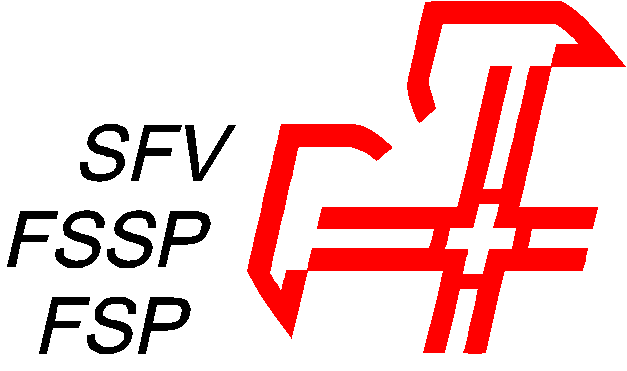 CTIF in der Schweiz 2019
Donnerstag, 18.07.2019
6
Jugendliche
Freizeitprogramm
CTIF / OK
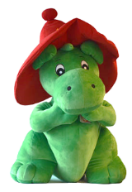 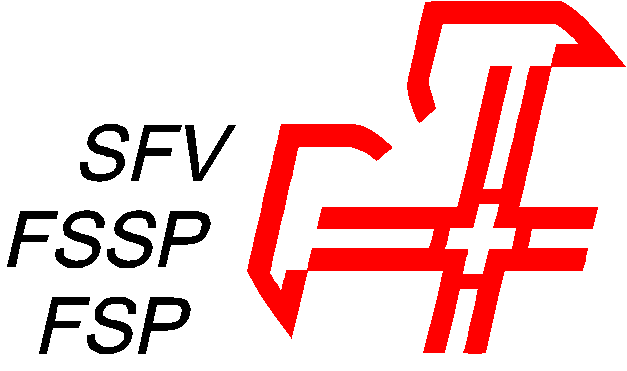 CTIF in der Schweiz 2019
Freitag, 19.07.2019
7
Jugendliche
Freizeitprogramm
CTIF / OK
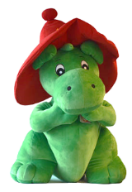 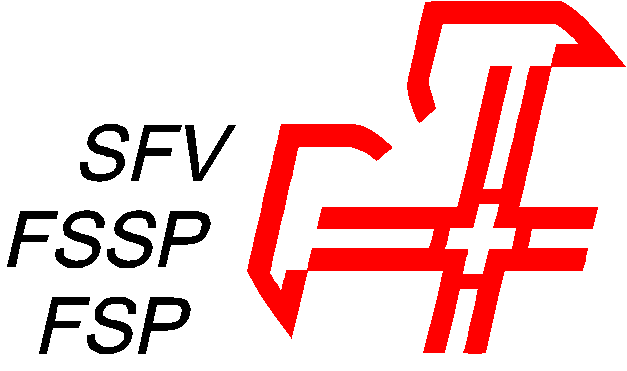 CTIF in der Schweiz 2019
Samstag, 20.07.2019
8
Jugendliche
Freizeitprogramm
CTIF / OK
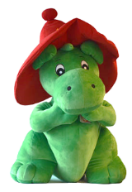 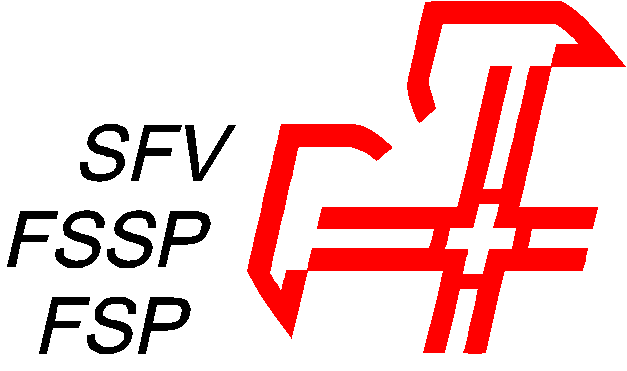 CTIF in der Schweiz 2019
Sonntag, 21.07.2019
9
Jugendliche
Freizeitprogramm
CTIF / OK